III Межрегиональная научно-практическая конференция
 с международным участием

«ОЦЕНКА КАЧЕСТВА ОБРАЗОВАНИЯ: ОТ ПРОЕКТИРОВАНИЯ К ПРАКТИКЕ»

26-27 октября 2017 года Республика Бурятия
Экспертиза муниципальной образовательной системы – как инструмент повышения качества условий образовательной деятельности
Ольга Владимировна Рожкова, 
ГАУ ДПО «Институт развития образования Иркутской области»
1 модель: 
Профессионально-общественная регионального уровня 


2 модель: 
Общественная по совокупности результатов социологических опросов


3 модель: 
Профессионально-общественная муниципального уровня
Организация-оператор организует проведение экспертизы МОС и использует результаты для НОК ОД
Организация-оператор организует проведение НОК ОД
Общественный совет МО организует проведение НОК ОД и предоставляет результаты организации-оператору
Экспертиза 
муниципальной образовательной системы
Нормативно-правовая база
ВЫХОД
ВХОД
Запрос государственных и общественных органов управлением образования
1.Рейтинг организаций

2.Информационно-аналитические материалы
1.Сбор данных
2.Исследование
3.Анализ
4.Обобщение
Ресурсы:
трудовые,
информационные
методические
………
МОУО, ОО, получатели образовательных услуг, 
заинтересованные лица
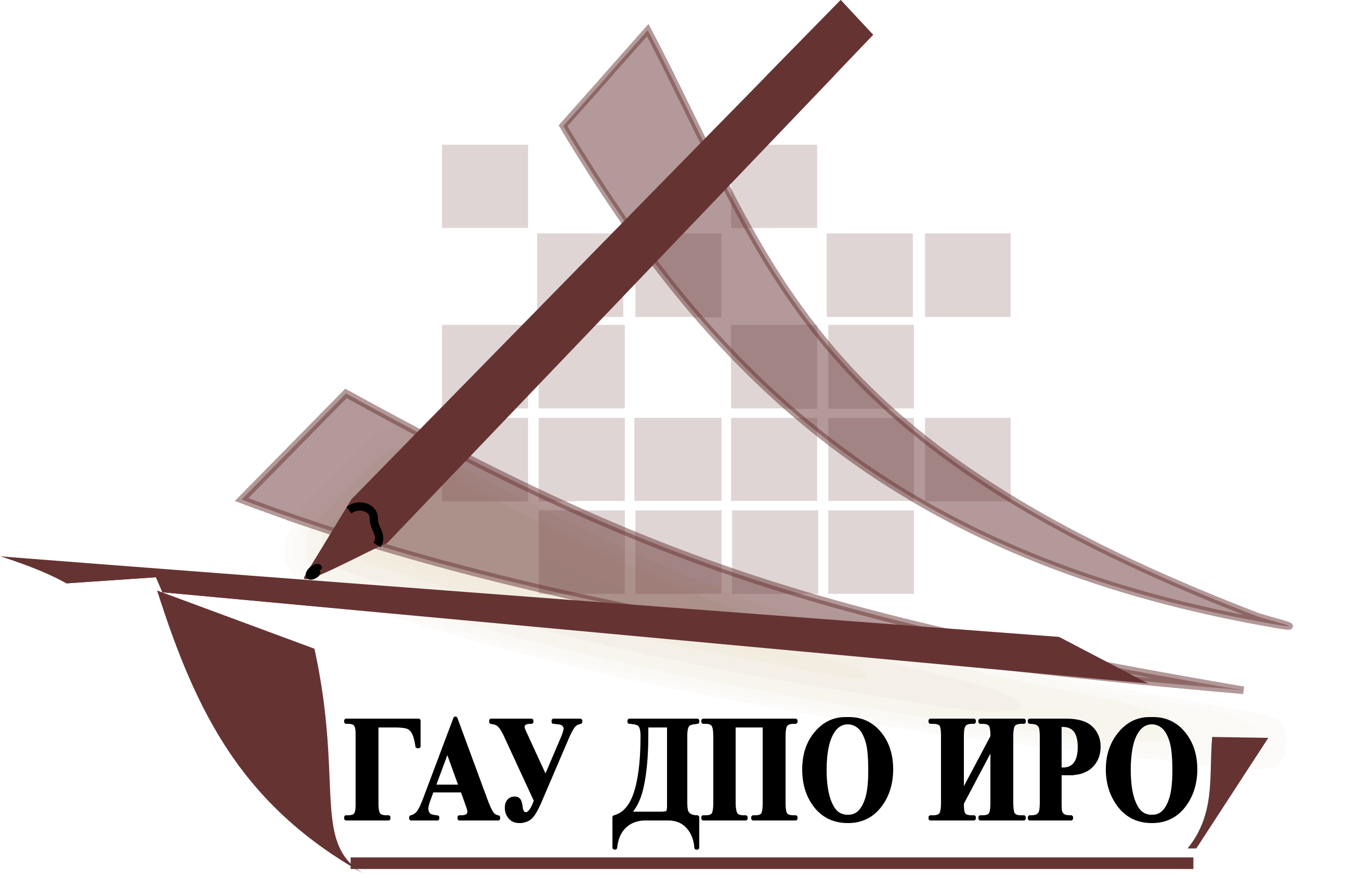 Запрос государственных и общественных органов управлением образования
Сбор данных
Исследование, Анализ, Обобщение
Формы ФСН
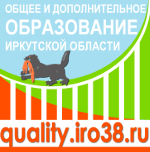 АИС «Мониторинг общего и дополнительного образования»
Информационные ресурсы
АИС «Удовлетворенность системой образования»
Официальные сайты ОО, МОУО
Методические ресурсы
Наша новая школа
 Мониторинг СО
 Критерии НОКО
Рейтинг организаций
Информационно-аналитические материалы
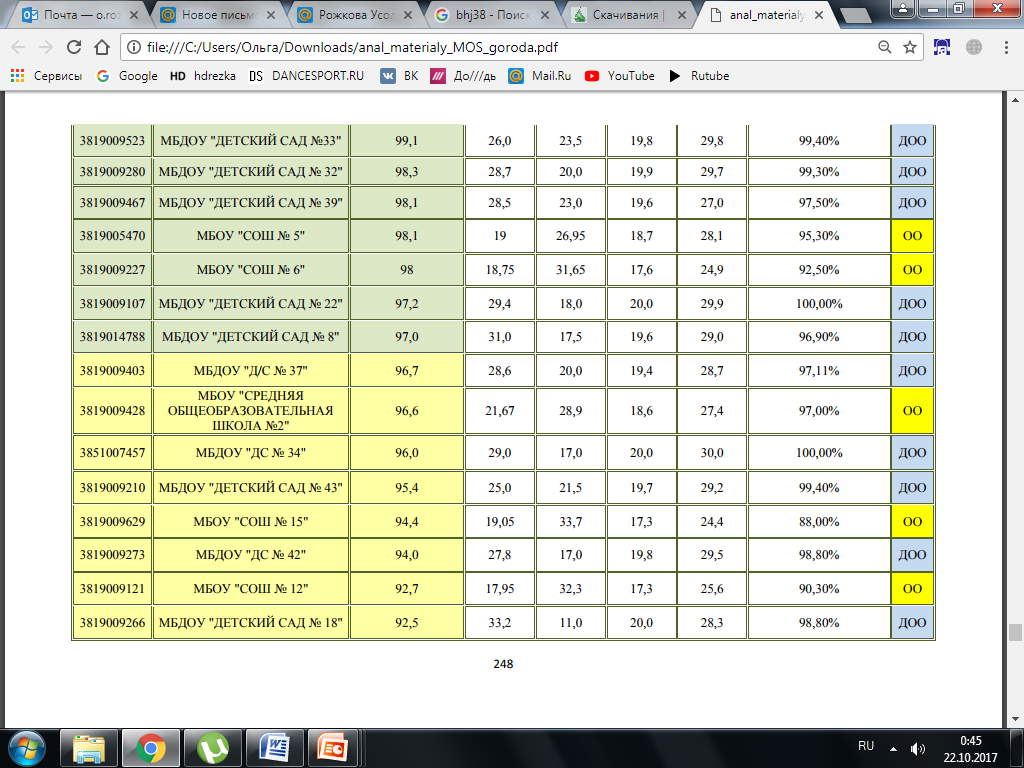 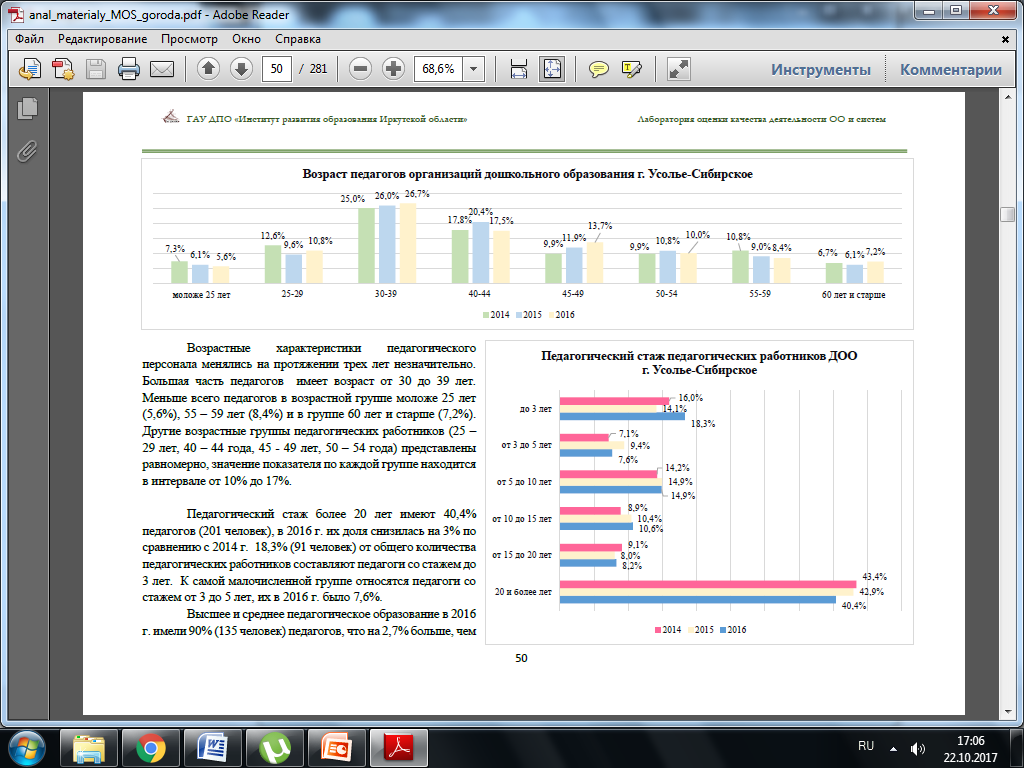 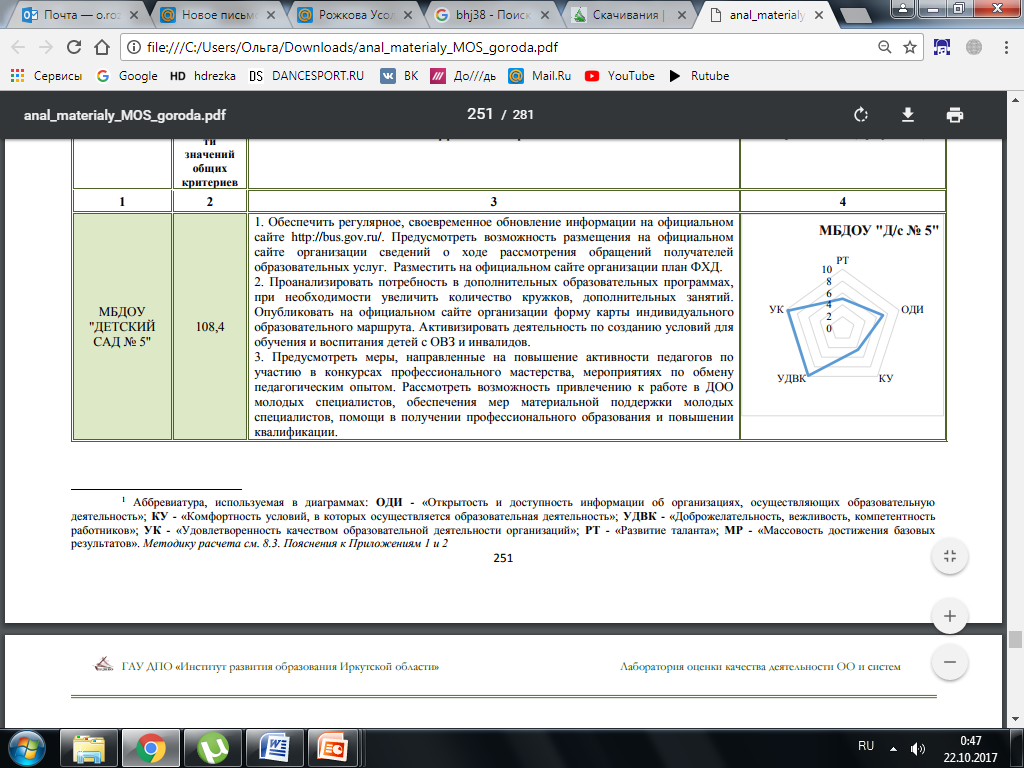 Охват экспертизой МОС
2015-2017 гг.
ПРОБЛЕМЫ
РИСКИ
снижение качества подготовки обучающихся;

снижение конкурентоспособности организаций и образовательных программ.
ПУТИ РЕШЕНИЙ
ПОВЫШЕНИЕ КАЧЕСТВА УСЛОВИЙ ОБРАЗОВАТЕЛЬНОЙ ДЕЯТЕЛЬНОСТИ
ЭКСПЕРТИЗА
МОС
О.В. Рожкова,
ГАУ ДПО ИРО ИО
o.rozhkova@iro38.ru